A Review of Principles
DR. K. Smith, PharmD, MPH
Nonmaleficence
Translation….. “ FIRST DO NO HARM”

What constitutes harm?  It’s different based on the differences in how people think or perceive things.  Let’s look at each one.

Utilitarianism/Grady 
Deontology
Virtue Ethicists
Ethical Egoists
Natural Law




Translation……..”First do no harm”
Examples of what harm is?
Based on what??
The class of normative ethical theories holding that the consequences of one's conduct are the ultimate basis for any judgment about the rightness or wrongness of that conduct. 

It is the doctrine that the morality of an action is to be judged solely by its consequences.
CONSEQUENTIALISMalso known as UTILITARIANISM
TYPES OF UTILITARIANISM/CONSEQUENTIALISM
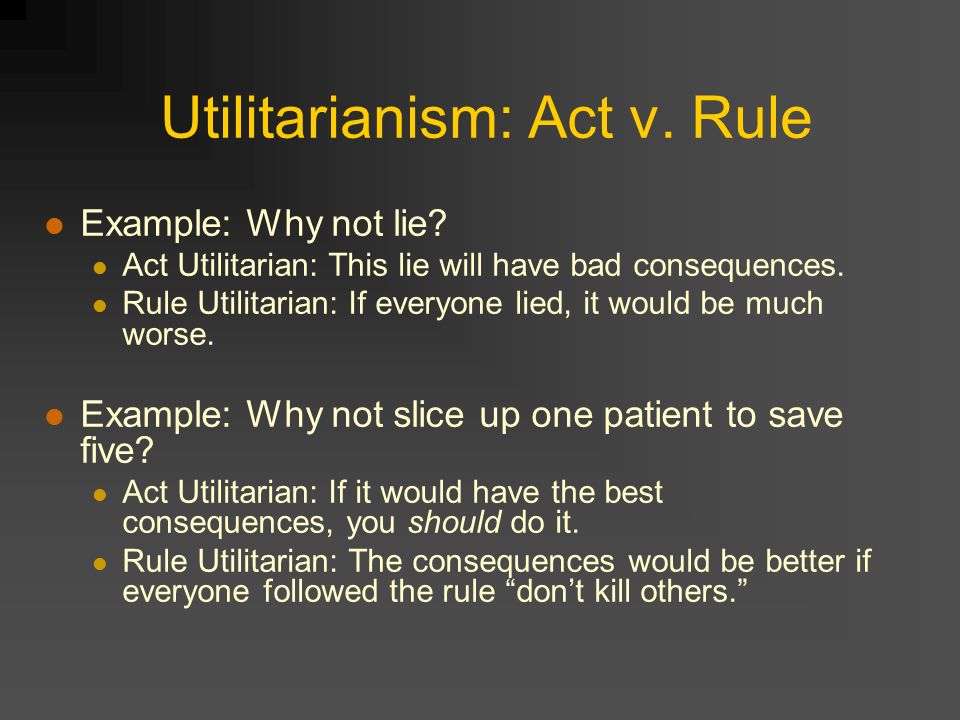 Act Consequentialism is the view that an action is right if and only if it maximizes the good for the greatest number of people

Rule Consequentialism is the view that the rightness of an act depends not on the goodness of its consequences, but on whether or not it is in accordance with a certain code of rules, which has been selected for its good consequences.
Yes, Utilitarianism = Consequentialism

CONSEQUETIALISTS BELIEVE THAT HARM IS THAT WHICH PREVENTS GOOD
Believe that harm prevents you from doing your moral duty

 Deontologists, whether a situation is good or bad depends on whether the action that brought it about was right or wrong. 

Deontologists believe that ethical rules bind people to their duty
DEONTOLOGY It is sometimes described as "duty-based" or "obligation-based" ethics, because
it looks at the virtue or moral character of the person carrying out an action, rather than at ethical duties and rules, or the consequences of particular actions.

Believe that harm leads you away from using high moral character
VIRTUE ETHICS Virtue ethics is person rather than action based
Believe that harm goes against your self interest

Believe that moral people ought to do what is in their OWN self-interest
ETHICAL EGOISTS
The natural law approach to solving ethical dilemmas begins with the basic belief that everyone has the right to live their life.
natural law theorists draw a line between an innocent life and the life of an 'unjust aggressor.‘
The natural law theory recognizes the legal and moral concept of self-defense, which is often used to justify acts of war
NATURAL LAW
Additional Principles
Beneficence
Justice
Autonomy
FAIRNESS
BENEFIT OF OTHERS
SELF RULE
Due process

You get your “turn”
PROCEDURAL JUSTICE
Balancing benefit and burden

Resource allocation is an example of a major topic
DISTRIBUTIVE JUSTICE